FOOD
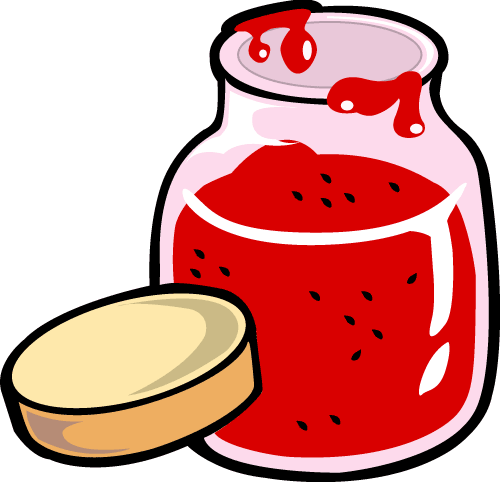 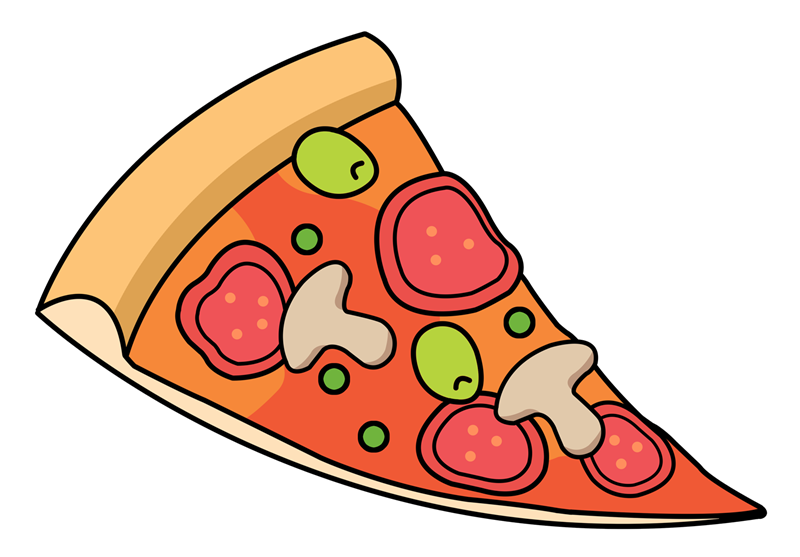 partitives
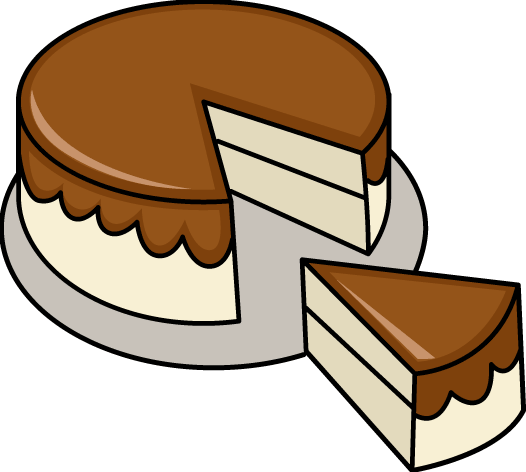 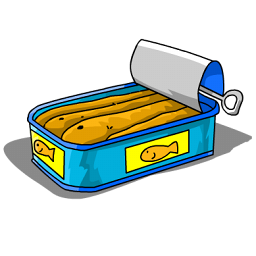 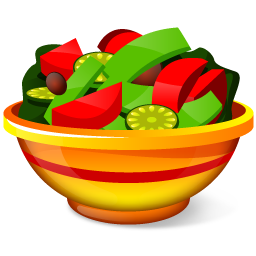 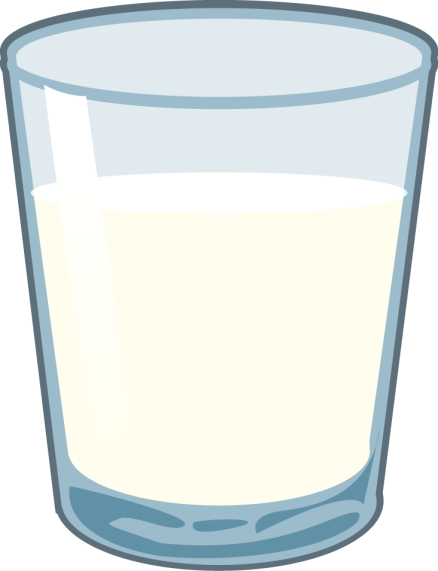 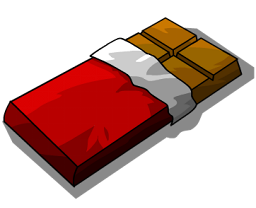 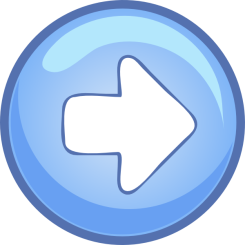 ● To count or quantify an uncountable noun we need to use a unit of measurement. For example, if we want to specify a quantity of milk, we need to use words like “carton", "bottle”, “glass”… The structure “a carton of milk” is called partitive structure.
● The word "partitive" indicates that only "part" of a whole is being referred to.
● This structure can also be used with countable nouns, for example: a packet of biscuits.
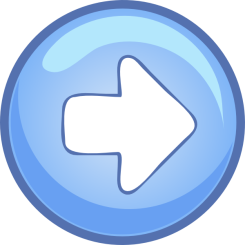 examples
Let’s practise other partitives.
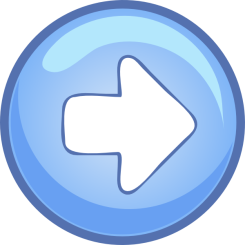 a bowl
a bag
What is this? 
Click the right WORD.
a cup
a jug
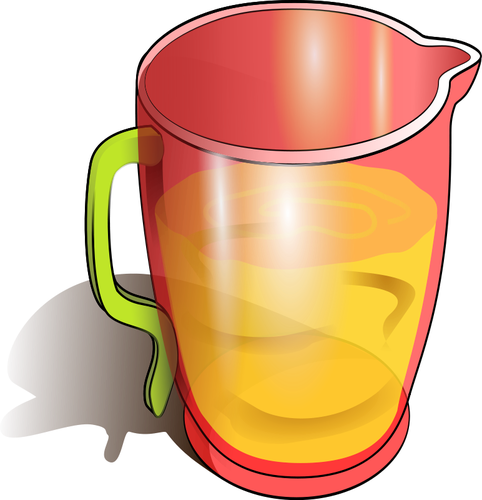 a loaf
a can
a packet
a bottle
a jar
a slice
a glass
a carton
a jug
a bar
a tin
___________of water
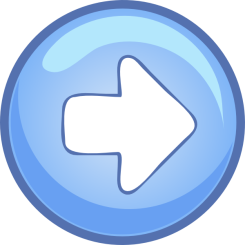 a piece
a box
a bowl
a bag
What is this? 
Click the right WORD.
a cup
a jug
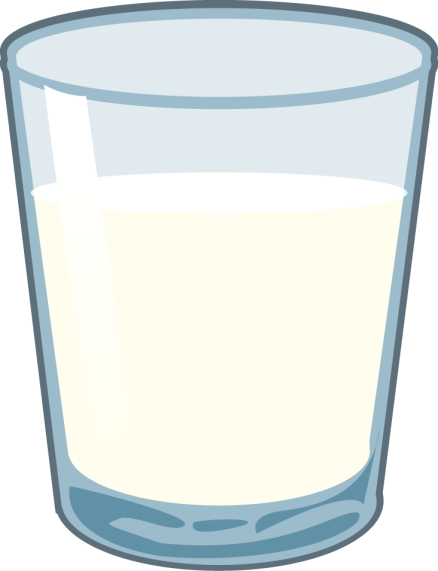 a loaf
a can
a packet
a bottle
a jar
a slice
a glass
a carton
a glass
a bar
a tin
____________of milk
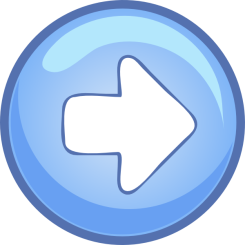 a piece
a box
a bowl
a bag
What is this? 
Click the right WORD.
a cup
a jug
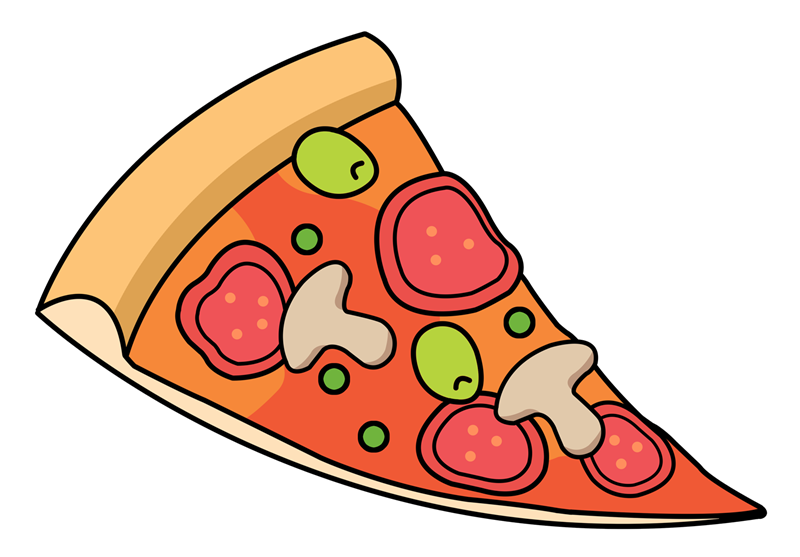 a loaf
a can
a packet
a bottle
a jar
a slice
a glass
a carton
a slice
a bar
a tin
____________of pizza
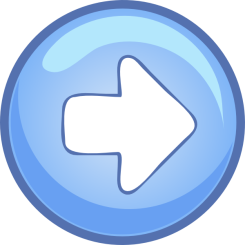 a piece
a box
a bowl
a bag
What is this? 
Click the right WORD.
a cup
a jug
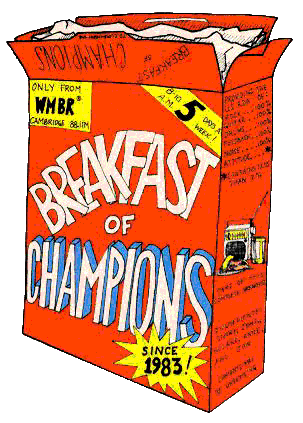 a loaf
a can
a packet
a bottle
a jar
a slice
a glass
a carton
a box
a bar
a tin
____________of cereal
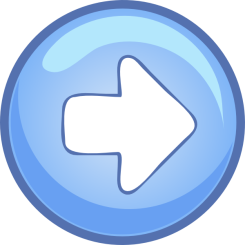 a piece
a box
a bowl
a bag
What is this? 
Click the right WORD.
a jug
a cup
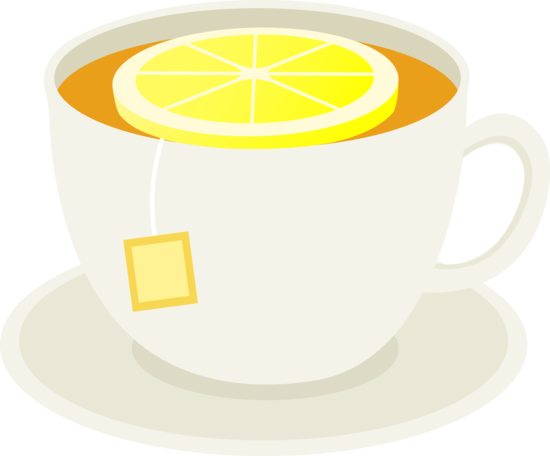 a loaf
a can
a packet
a bottle
a jar
a slice
a glass
a carton
a cup
a bar
a tin
_____________of tea
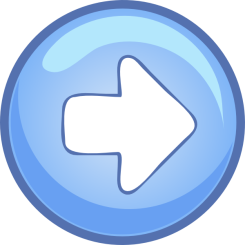 a piece
a box
a bowl
a bag
What is this? 
Click the right WORD.
a jug
a cup
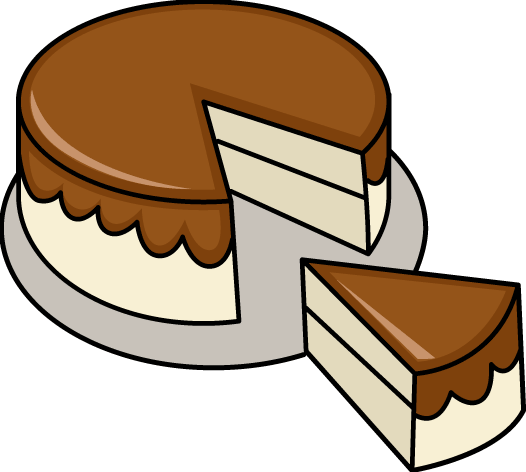 a loaf
a can
a packet
a bottle
a jar
a slice
a glass
a carton
a piece
a bar
a tin
_____________of cake
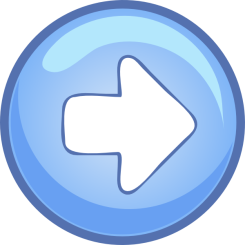 a box
a piece
a bag
a bowl
What is this? 
Click the right WORD.
a jug
a cup
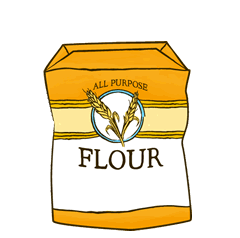 a loaf
a can
a packet
a bottle
a jar
a slice
a glass
a carton
a bag
a bar
a tin
_____________of flour
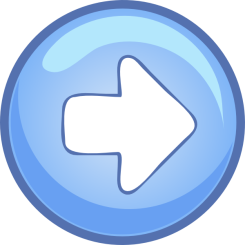 a box
a piece
a bag
a bowl
What is this? 
Click the right WORD.
a jug
a cup
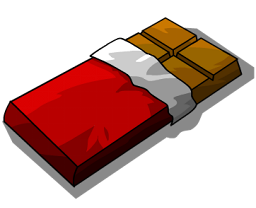 a loaf
a can
a packet
a bottle
a jar
a slice
a glass
a carton
a bar
a bar
a tin
____________ of chocolate
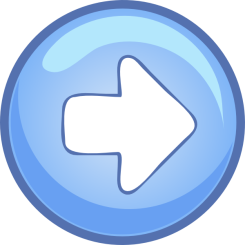 a box
a piece
a bag
a bowl
What is this? 
Click the right WORD.
a jug
a cup
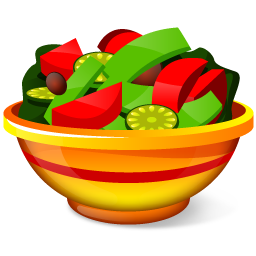 a loaf
a can
a packet
a bottle
a jar
a slice
a glass
a carton
a bowl
a bar
a tin
____________ of fruit
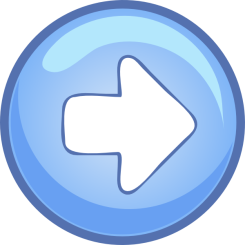 a box
a piece
a bag
a bowl
What is this? 
Click the right WORD.
a jug
a cup
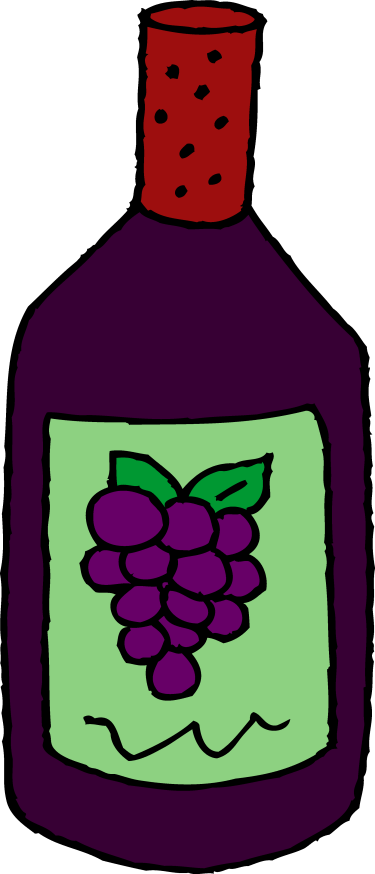 a loaf
a can
a packet
a bottle
a jar
a slice
a glass
a carton
a bottle
a bar
a tin
____________ of wine
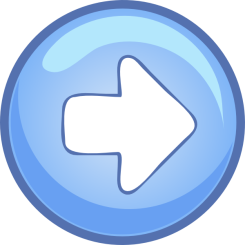 a box
a piece
a bag
a bowl
What is this? 
Click the right WORD.
a jug
a cup
a loaf
a can
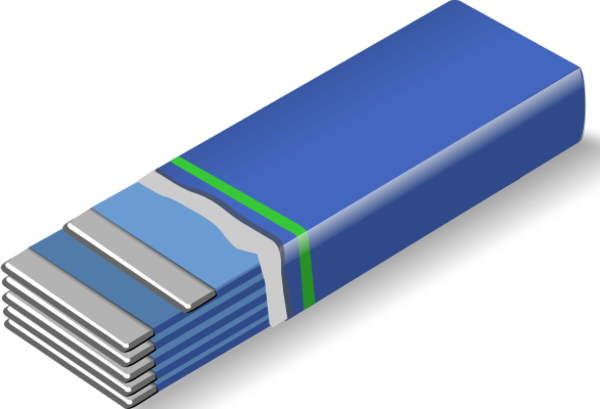 a bottle
a packet
a jar
a slice
a glass
a carton
a packet
a bar
a tin
____________ of gum
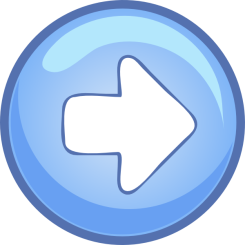 a box
a piece
a bag
a bowl
What is this? 
Click the right WORD.
a jug
a cup
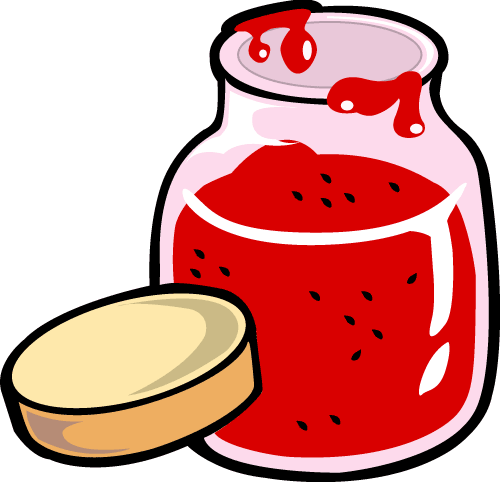 a loaf
a can
a bottle
a packet
a slice
a jar
a carton
a glass
a jar
a tin
a bar
____________ of jam
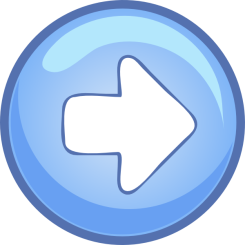 a box
a piece
a bag
a bowl
What is this? 
Click the right WORD.
a jug
a cup
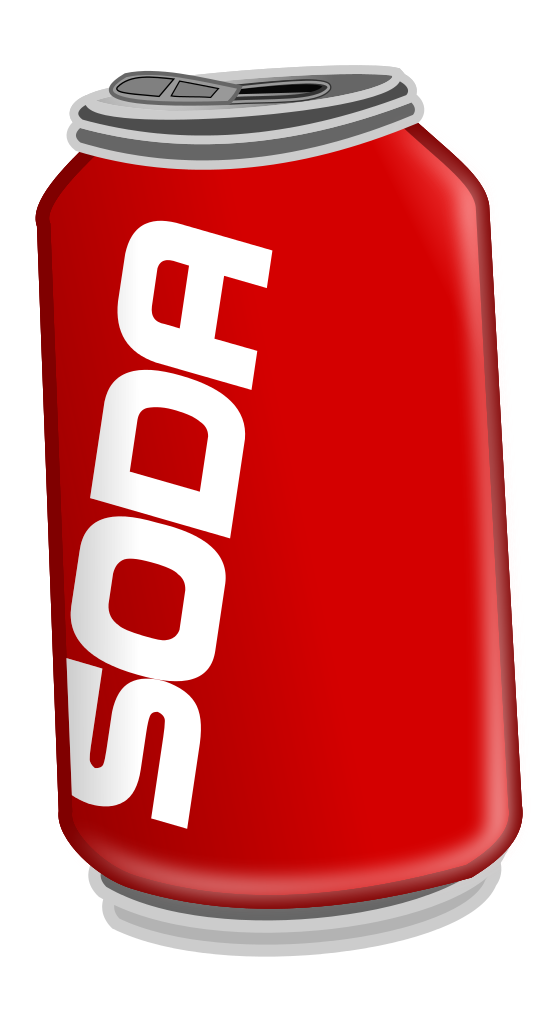 a loaf
a can
a bottle
a packet
a slice
a jar
a carton
a glass
a can
a tin
a bar
____________ of soda
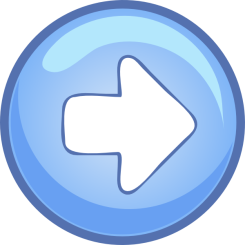 a box
a piece
a bag
a bowl
What is this? 
Click the right WORD.
a jug
a cup
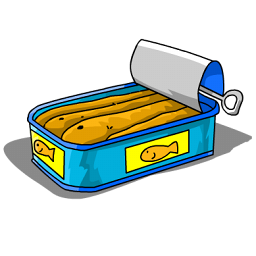 a loaf
a can
a bottle
a packet
a slice
a jar
a carton
a glass
a tin
a tin
a bar
____________ of sardines
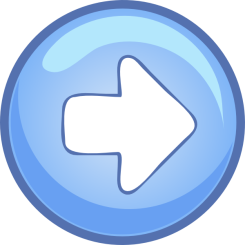 a box
a piece
a bag
a bowl
What is this? 
Click the right WORD.
a jug
a cup
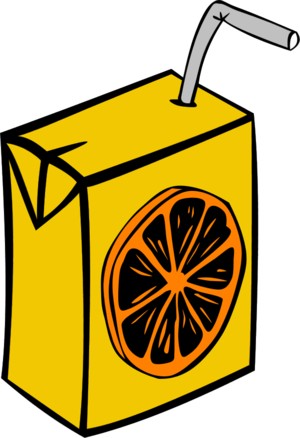 a loaf
a can
a bottle
a packet
a slice
a jar
a carton
a glass
a carton
a tin
a bar
____________ of juice
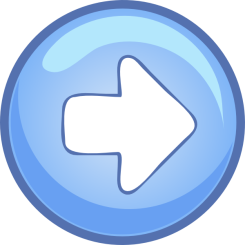 a box
a piece
a bag
a bowl
What is this? 
Click the right WORD.
a jug
a cup
a loaf
a can
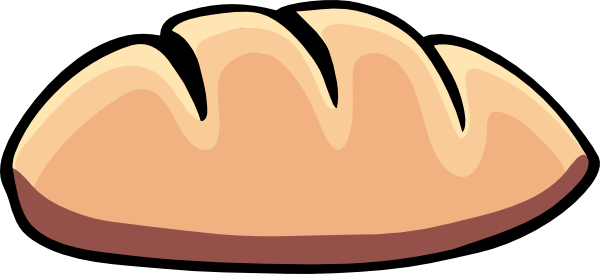 a bottle
a packet
a slice
a jar
a carton
a glass
a loaf
a tin
a bar
____________ of bread
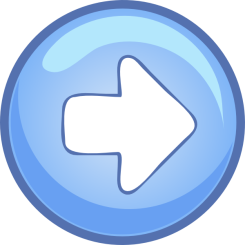 a box
a piece
HOW MUCH DO YOU REMEMBER? 
Say what you see and click the pictures to check your answer.
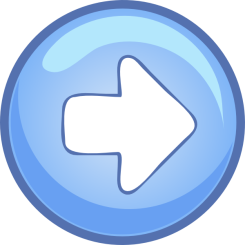 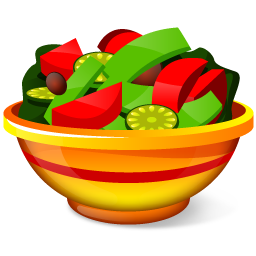 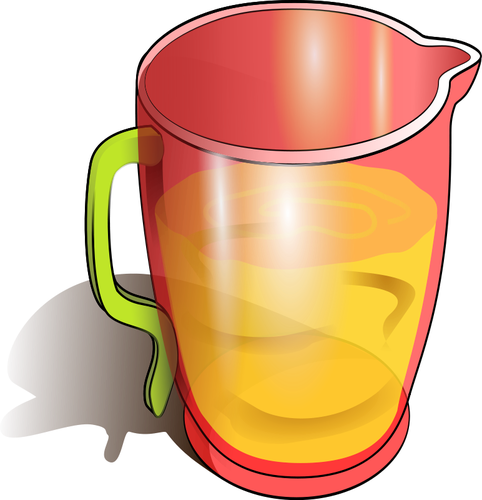 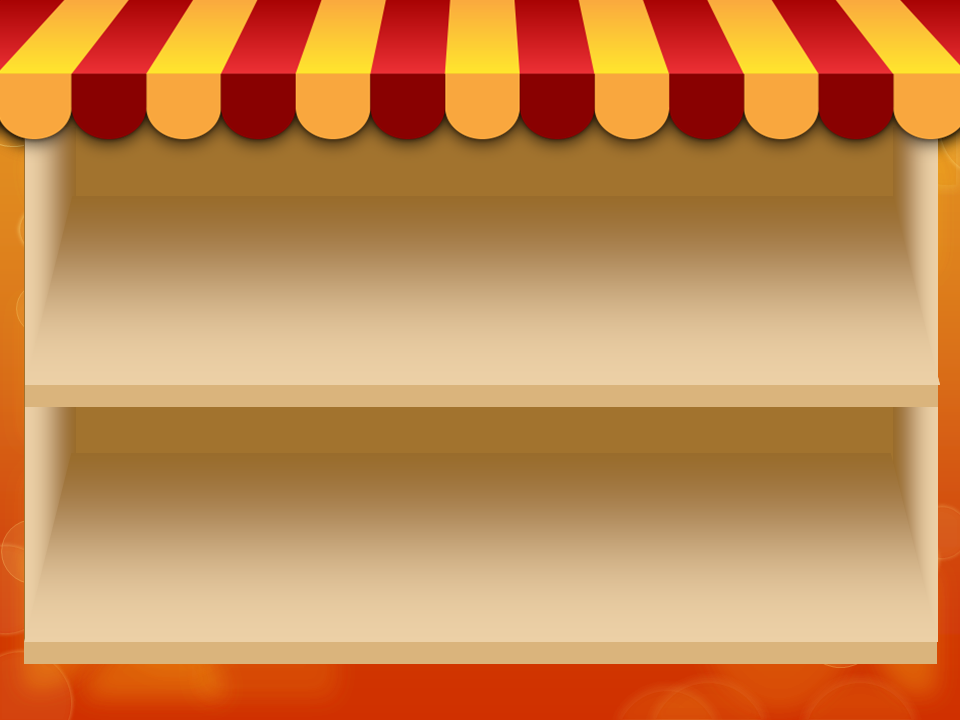 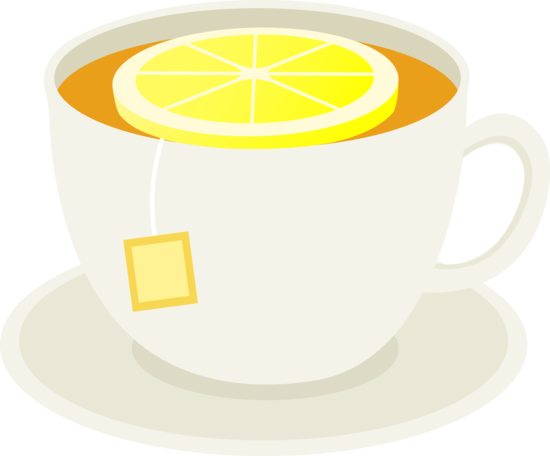 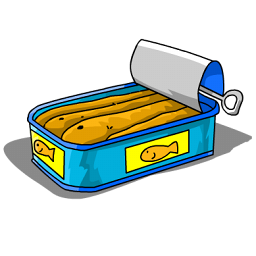 a bowl of fruit
a cup of tea
a jug of water
a tin of sardines
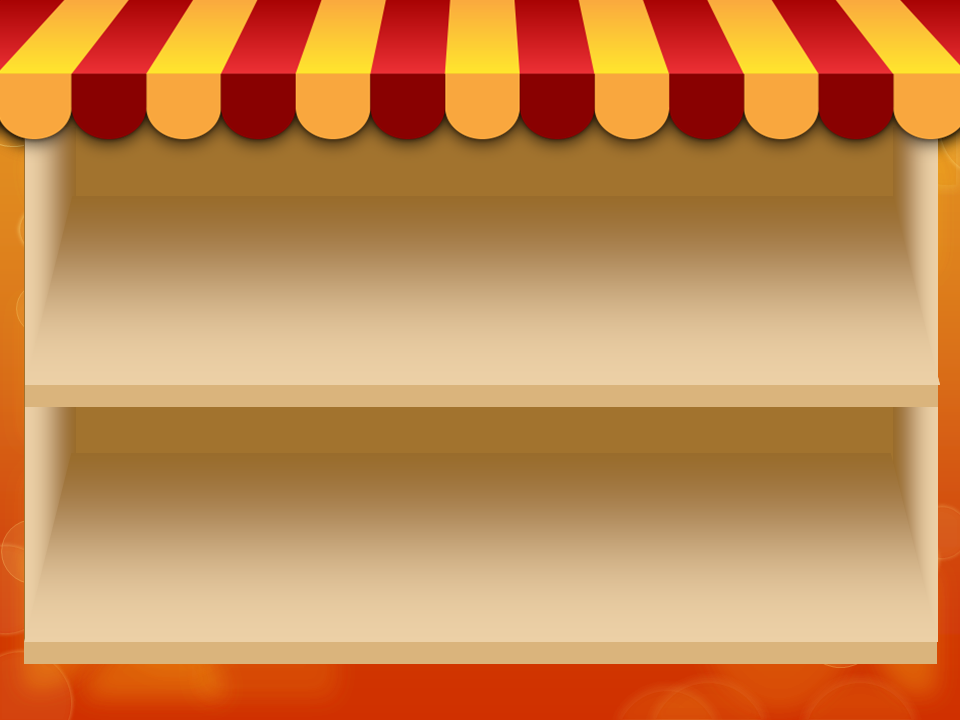 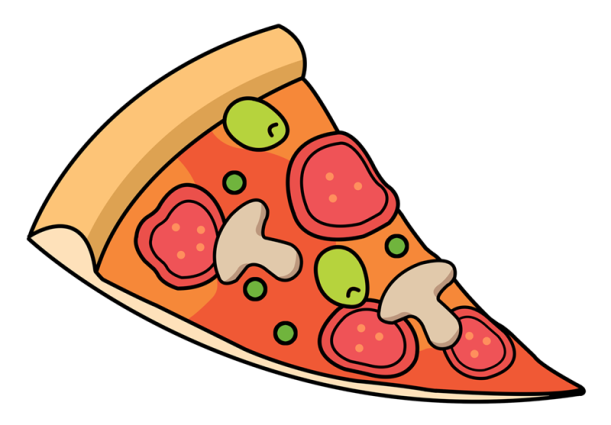 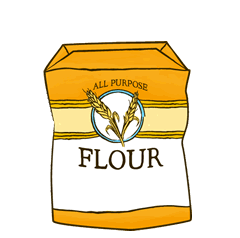 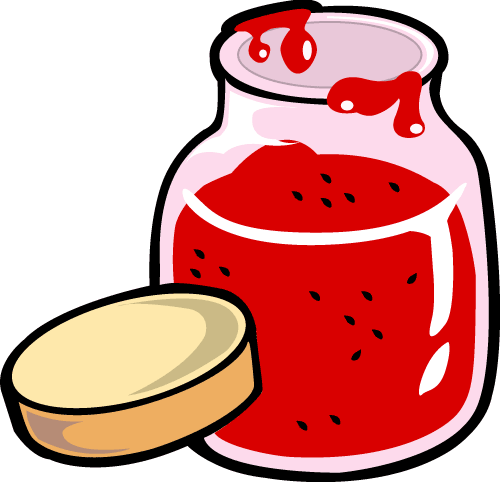 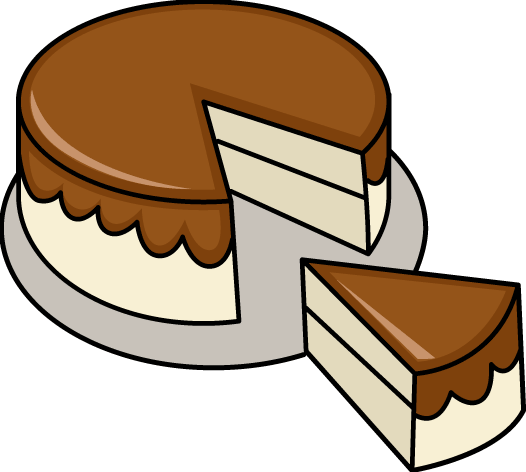 a jar of jam
a bag of flour
a slice of pizza
a piece of cake
HOW MUCH DO YOU REMEMBER? 
Say what you see and click the pictures to check your answer.
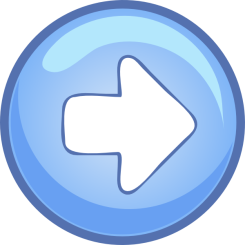 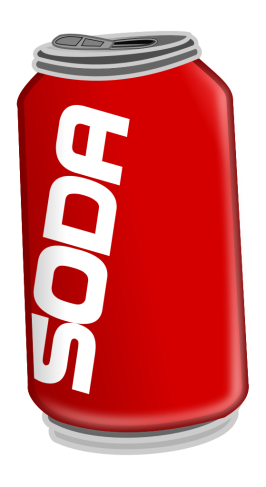 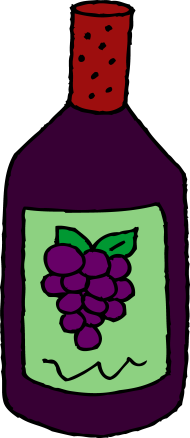 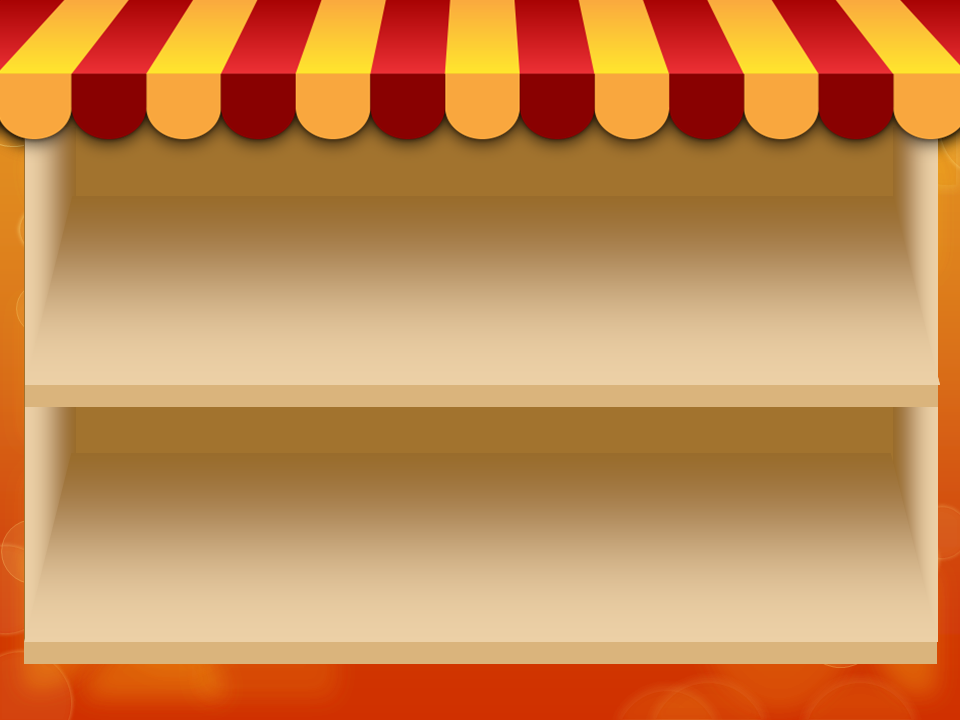 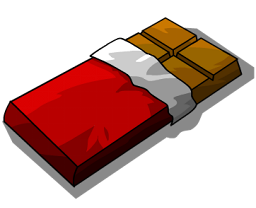 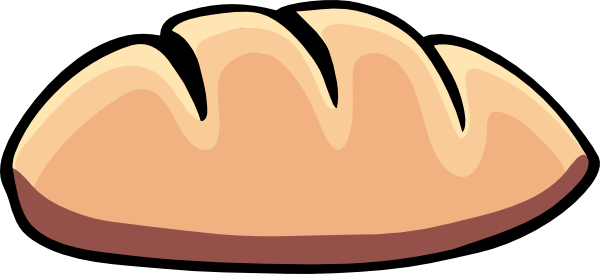 a bar of chocolate
a bottle of wine
a can of soda
a loaf of bread
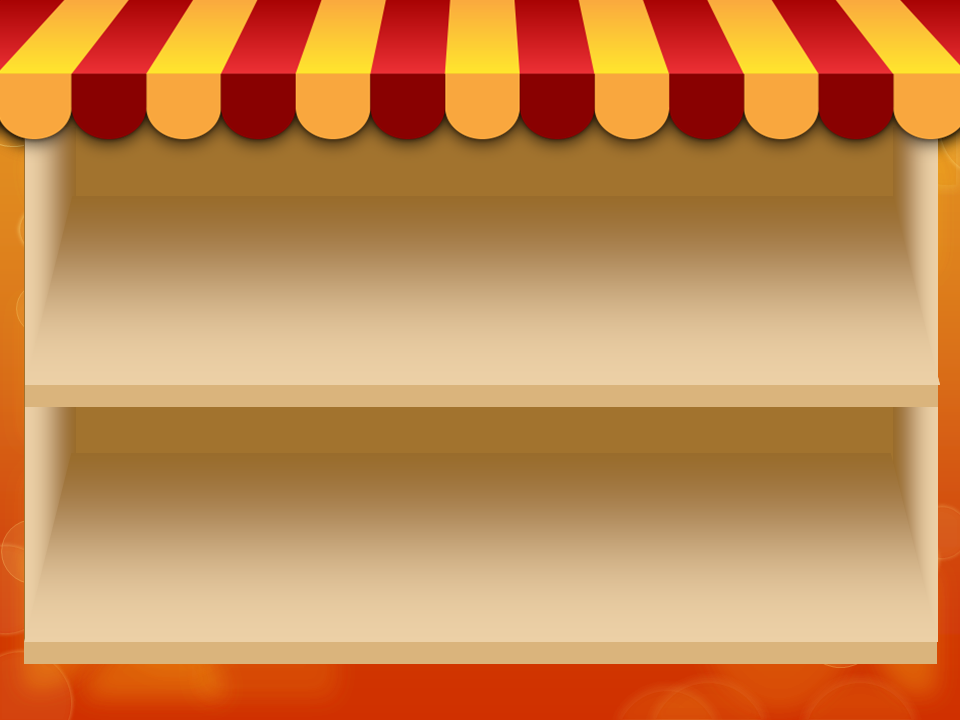 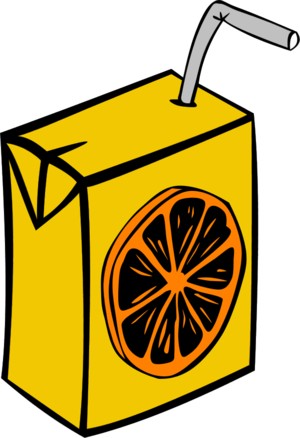 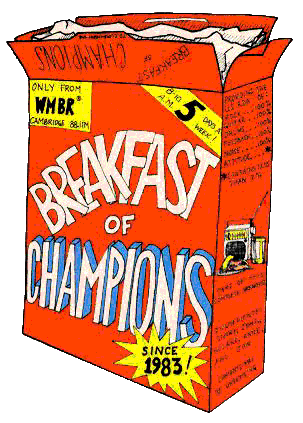 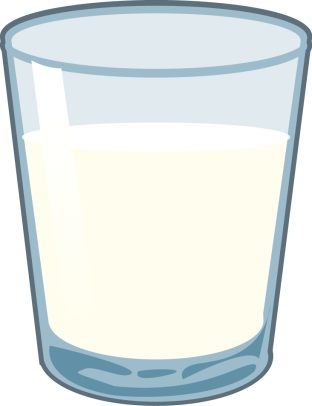 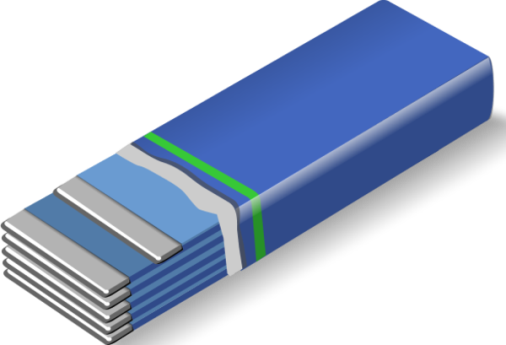 a glass of milk
a carton of juice
a box of cereal
a packet of gum
WHAT CAN YOU SEE NOW? 
Click the pictures to check your answer.
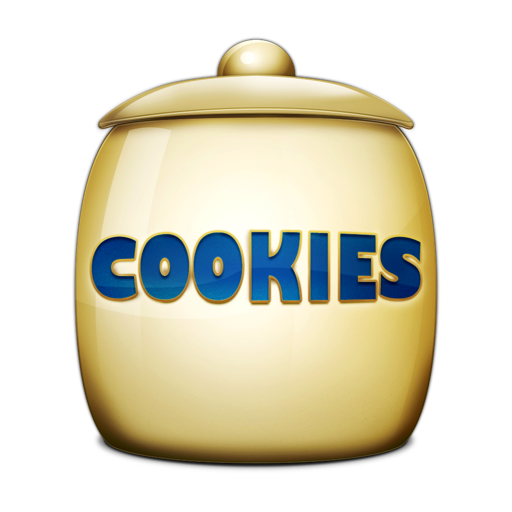 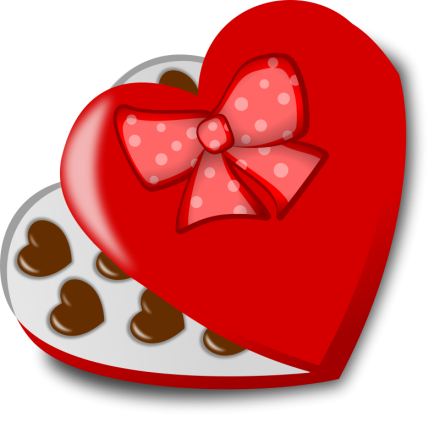 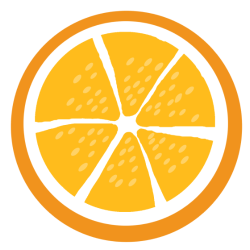 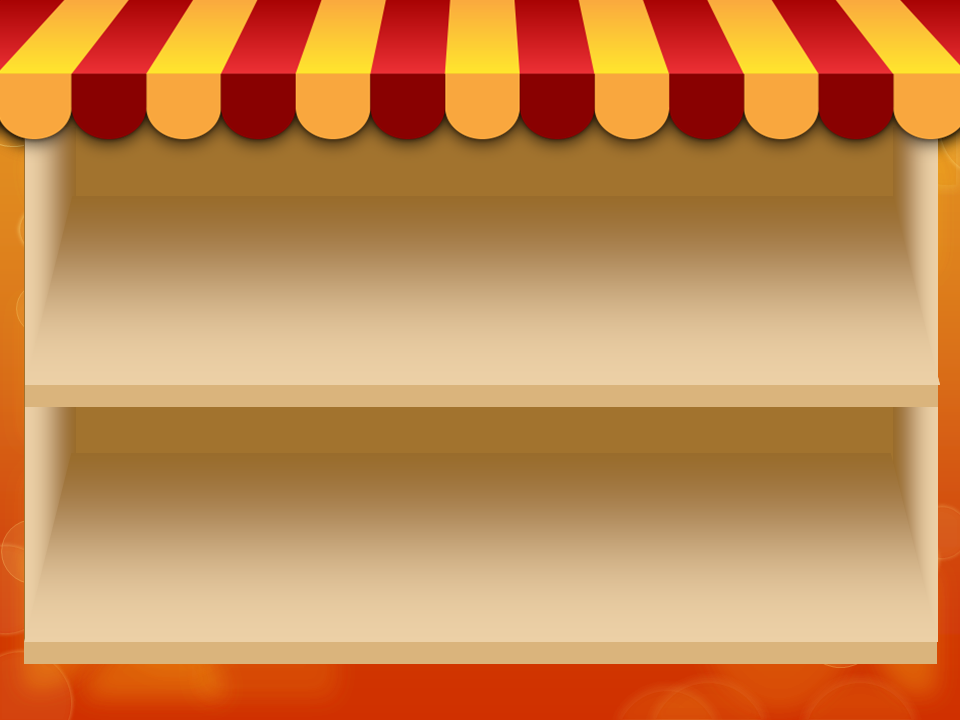 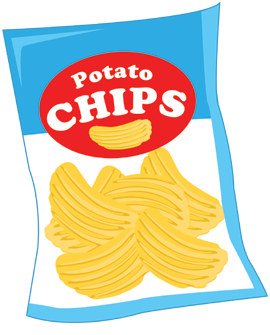 a bag/packet of chips/crisps
a jar of cookies
a box of chocolates
a slice of orange
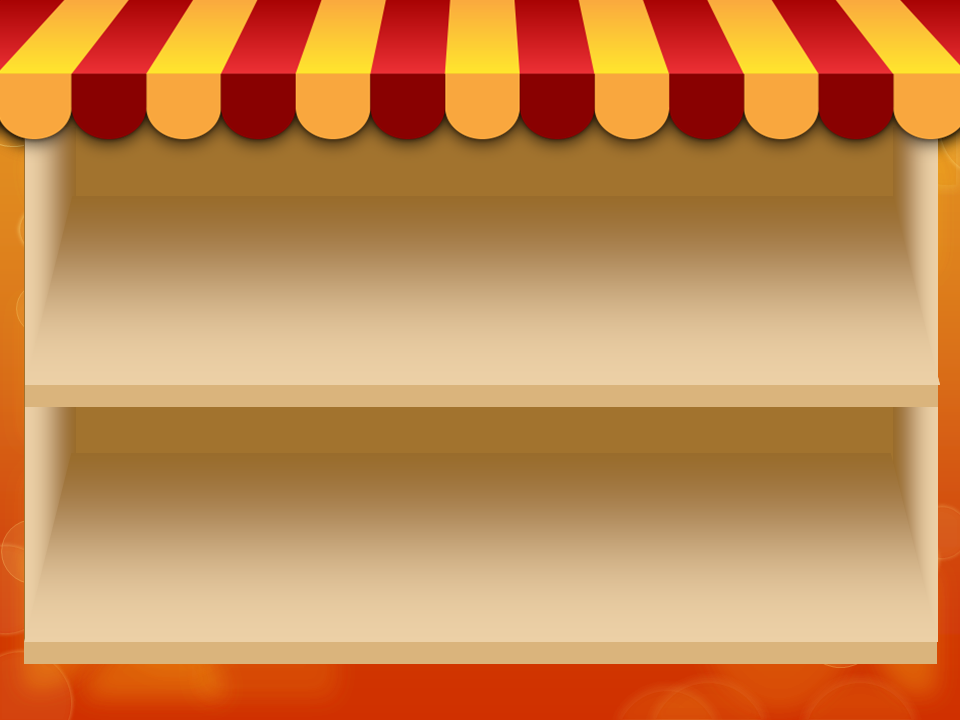 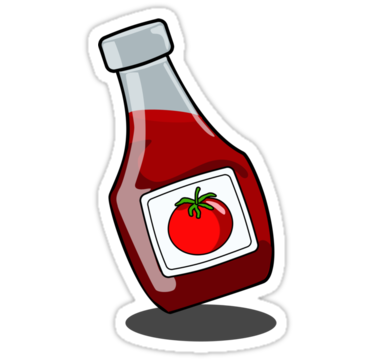 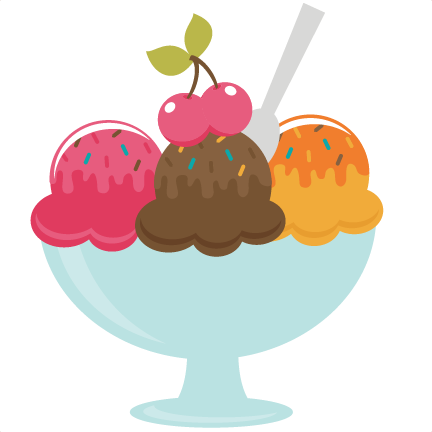 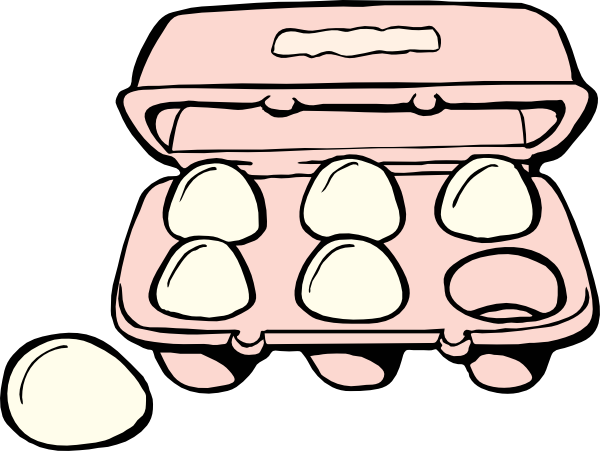 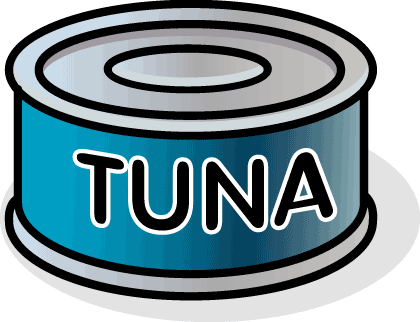 a bottle of ketchup
a bowl of ice cream
a tin of tuna
a box / carton of  eggs